2º Estudando para o Enem de forma investida
E.E.E.F.M.Coronel Gomes de Oliveira
Aluna: Roberta Lacerda Silva
Professor:Lucas
Questão: 2012 Nº66
Serie: 1v01
Cinemática: velocidade  média
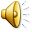 Mapa conceitual
Inicio                               
             Leva                                                                       Programa



Orientação                Conteúdo                                                                                  Resolução                                  



                                                                                               Enviar
Ferramenta
Capa
Enem 2012
Questão 66
Microfone
Computador
Roberta
Enem
Mapa conceitual
Power
point
Podcast
Youtube canal
Da física
Email
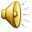 Competência
III - Selecionar, organizar, relacionar, interpretar dados e informações representados de diferentes formas para tomar decisões e enfrentar situações problema. 
H20 - Utilizar leis físicas para interpretar processos naturais e tecnológicos que envolvem trocas de calor, mudanças de pressão e densidade ou interações físicas que provoquem movimentos de objetos.
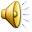 Conceito da física
VELOCIDADE ESCALAR MÉDIA
A velocidade escalar média é a relação entre o deslocamento escalar s e o correspondente intervalo de tempo t 

No Sistema Internacional (SI), a unidade de velocidade é metro por segundo (m/s). É também muito comum o emprego da unidade quilômetro por hora (km/h). Pode-se demonstrar que 1 m/s é equivalente a 3,6 km/h.
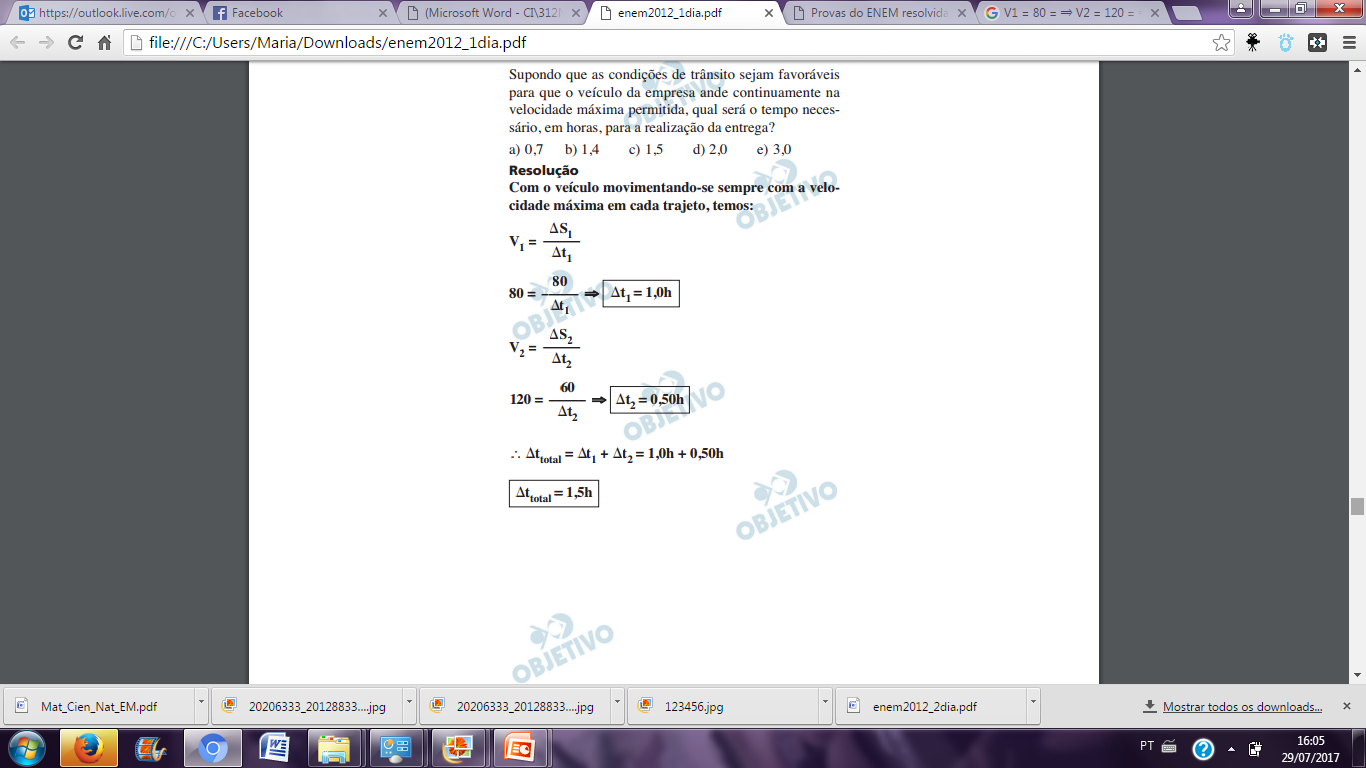 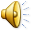 Questão
66. C Uma empresa de transporte precisa efetuar a entrega de uma encomenda o mais breve possível. Para tanto, a equipe de logística analisa o trajeto desde a empresa até o local da entrega. Ela verifica que o trajeto apresenta dois trechos de distâncias diferentes e velocidades máximas permitidas diferentes. No primeiro trecho, a velocidade máxima permitida é de 80 km/h e a distância a ser per - corrida é de 80 km. No segundo trecho, cujo comprimento vale 60 km, a velocidade máxima permitida é 120 km/h.
  Supondo que as condições de trânsito sejam favoráveis para que o veículo da empresa ande continuamente na velocidade máxima permitida, qual será o tempo necessário, em horas, para a realização da entrega? 

                           a) 0,7  b) 1,4  c) 1,5  d) 2,0  e) 3,0                                                            Resolução Com o veículo movimentando-se sempre com a velo - cidade máxima em cada trajeto, temos:
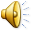 Resolução
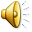